Hur kommunicerar förskolebarn naturvetenskapliga begrepp i interaktion med varandra och pedagogerna under sagosamlingar?
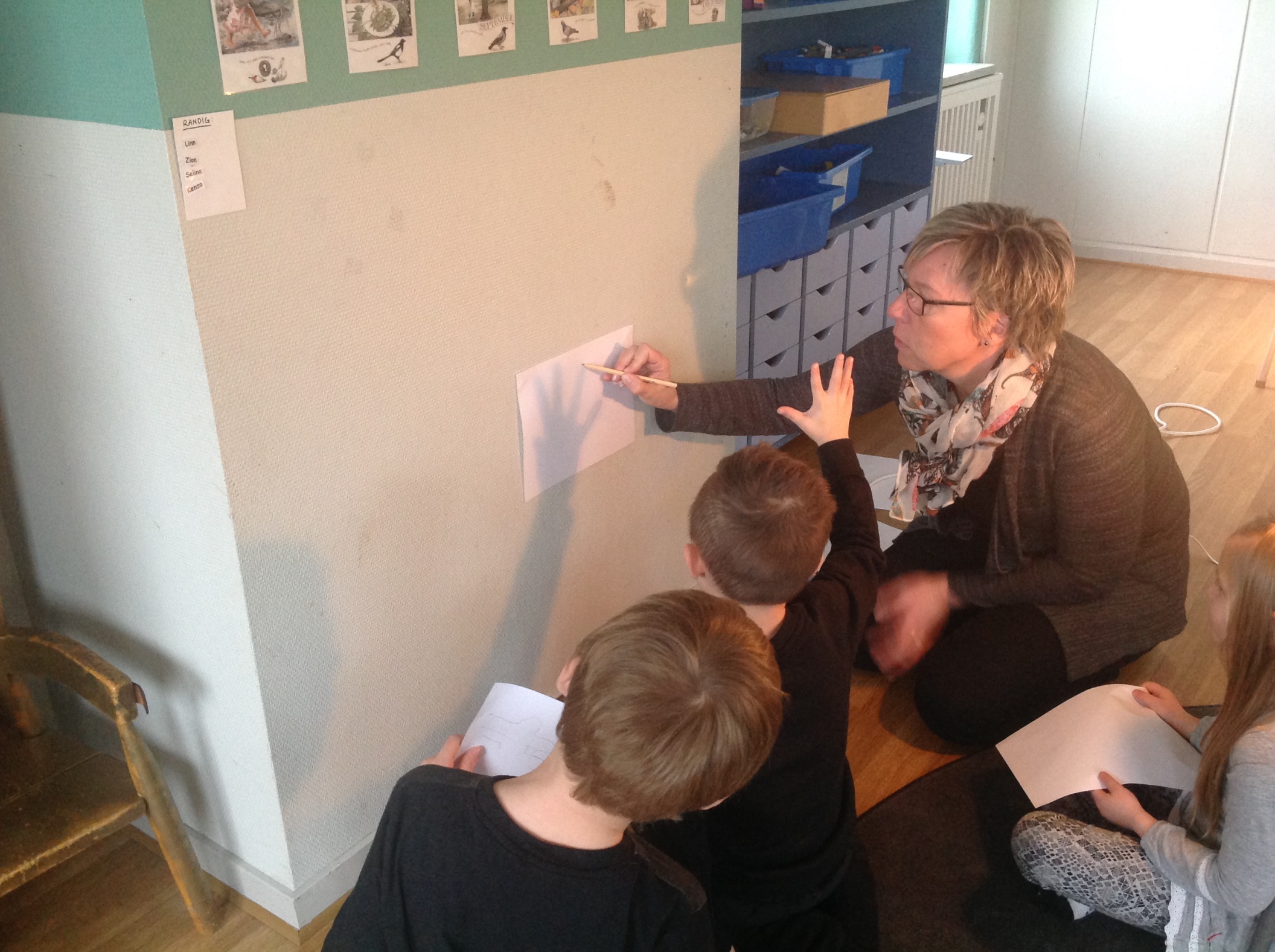 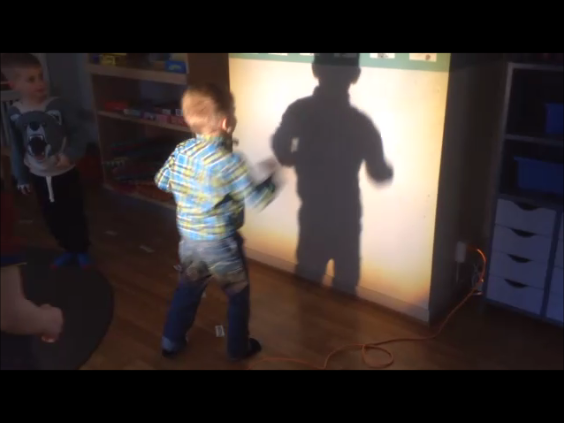 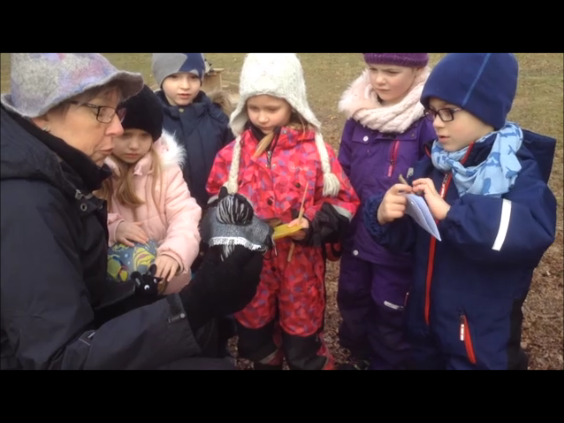 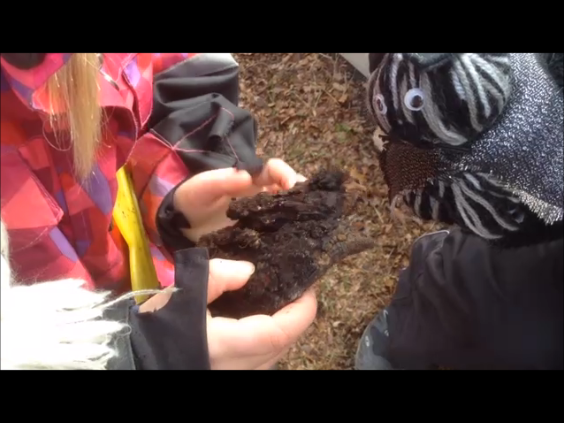